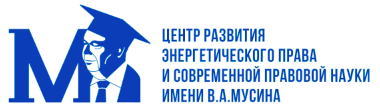 СОВРЕМЕННОЕ ЭНЕРГЕТИЧЕСКОЕ ПРАВО
2023 
ПОВЫШЕНИЕ КВАЛИФАКАЦИИ

©  В.В.Романова. 2023.
Понятие и история формирования энергетического права
● Энергетическое право является одной из ключевых отраслей права, поскольку регулирует общественные отношения в связи с использованием энергетических ресурсов, без которых невозможна жизнедеятельность ни физических, ни юридических лиц, ни бытовая, ни какая-либо профессиональная.
● Энергетическое право – отрасль права, объединяющая правовые нормы, регулирующие общественные отношения (как частноправовые, так и публично-правовые), возникающие в связи с добычей, производством, поставкой, переработкой, производством, транспортировкой, передачей, хранением энергетических ресурсов, поставкой, эксплуатацией энергетического оборудования, проектированием, строительством, эксплуатацией, модернизацией энергетических объектов.
●  Отношения, регулируемые энергетическим правом, складываются: (1) между энергетическими компаниями, которые осуществляют в том числе добычу, переработку, поставку, транспортировку, хранение энергетических ресурсов, и физическими и юридическими лицами, которые приобретают энергетические ресурсы и которым оказываются услуги энергетическими компаниями; (2) между вышеуказанными лицами и уполномоченными государственными органами, а также организациями, наделенными законодателем особыми публичными полномочиями.
● Международные отношения в сфере энергетики возникают между энергетическими компаниями разных государств (международные частные отношения), между государствами, между государствами и международными организациями, между государствами и международными интеграционными объединениями, между интеграционными объединениями (международные публичные отношения).
ФОРМИРОВАНИЕ И РАЗВИТИЕ ЭНЕРГЕТИЧЕСКОГО ПРАВА
●	Существенный вклад в формирование и развитие науки энергетического права внесли такие ученые как А.П.Вершинин, О.А.Городов, М.И.Клеандров, П.Г.Лахно, А.Г. Лисицын-Светланов, В.Ф.Понондопуло, В.В.Романова, Р.Н.Салиева, Л.И.Шевченко, В.Ф.Яковлев и др.
●	Среди зарубежных ученых по энергетическому праву следует отметить таких ученых как В.С.Каменков, Ф.Ю.Зеккер, Д.Хандрлика, Р.Хеффрон, К.Талус и др.
	►Подробнее см., напр.: 
	Романова В.В. Энергетическое право. Учебник для подготовки кадров высшей квалификации. М.: Издательская группа «Юрист».2021.
	В учебном издании приводятся примеры точек зрений ученых о понятии энергетического права, особо выделяется определение понятия энергетического права, сформулированное А.Г.Лисицыным-Светлановым в 2013 году.
	«Энергетическое право – сложившаяся отрасль права, которая регулирует частноправовые и публично-правовые отношения в сфере энергетики, возникающие как в рамках отдельного государства, в том числе в России, так и имеющие трансграничный характер».
●	Анализ проводимых исследований свидетельствует о единстве позиций о круге отношений, входящих в предмет энергетического права, о комплексном характере энергетического законодательства.
МЕТОДЫ ЭНЕРГЕТИЧЕСКОГО ПРАВА
●	Для энергетического права характерно использование нескольких методов правового регулирования. 	
	Помимо методов субординации и координации для энергетического права характерно применение также следующих специфических методов правового регулирования:
	Метод особого публичного регулирования, реализуемый некоммерческими организациями, наделенными законодателем особыми публичными полномочиями. Такими полномочиями наделена, в частности, Ассоциация «НП «Совет рынка».
	Метод особой публичной координации, реализуемый Комиссией при Президенте Российской Федерации по вопросам стратегии развития топливно-энергетического комплекса и экологической безопасности.
	Метод специального корпоративного регулирования, реализуемый субъектами энергетического права, наделенными соответствующими полномочиями на уровне законов и подзаконных правовых актов.  Специфика корпоративного регулирования обусловлена прежде всего целями деятельности ключевых энергетических компаний, их стратегическим значением, необходимостью содержания и поддержания функционирования энергетических систем и  бесперебойного и безопасного обеспечения энергетическими ресурсами. Наиболее выраженные особенности на сегодняшний день предусмотрены для атомной отрасли. См., например: ФЗ «О Государственной корпорации по атомной энергии «Росатом»; ФЗ «Об особенностях управления и распоряжения имуществом и акциями организаций, осуществляющих деятельность в области использования атомной энергии, и о внесении изменений в отдельные законодательные акты Российской Федерации».
ПРИНЦИПЫ ЭНЕРГЕТИЧЕСКОГО ПРАВА
	В работах отечественных и зарубежных ученых по энергетическому праву значительное внимание уделяется принципам энергетического права. См. подробнее труды П.Г.Лахно, А.Г.Лисицына-Светланова, Р.Хеффрона.
Принципы энергетического  права могут быть условно классифицированы на следующие группы: 
Принципы энергетического права, на основании которых должен соблюдаться баланс интересов участников частноправовых отношений в сфере энергетики, прежде всего энергетических компаний и потребителей поставляемых данными компаниями энергетических ресурсов, оказываемых ими услуг;
Принципы энергетического права, на основании которых должен соблюдаться баланс интересов участников публично-правовых отношений в сфере энергетики;
Существенное значение для обеспечения баланса интересов всех участников общественных отношений в сфере энергетики имеет и обеспечение сбалансированного сочетания внесудебного и судебного порядка разрешения споров в сфере энергетики.
	Принципы энергетического права нашли свое закрепление в различных федеральных законах. См. например: ФЗ «О безопасности объектов топливно-энергетического комплекса»; ФЗ «О государственной информационной системе топливно-энергетического комплекса»; ФЗ «О газоснабжении в Российской Федерации»; ФЗ «О теплоснабжении»; ФЗ «Об электроэнергетике»; ФЗ «Об использовании атомной энергии».
ТЕНДЕНЦИИ РАЗВИТИЯ ЭНЕРГЕТИЧЕСКОГО ПРАВА
	Развитие энергетического права происходит на уровне законодательств, международно-правового регулирования, доктринально, в учебном процессе.
	Общетеоретические подходы, базовые положения  энергетического права изучаются в рамках Общей части энергетического права. В Общей части Энергетического права рассматриваются вопросы о предмете, методах, принципах, источниках энергетического права, правовом режиме энергетических ресурсов, правовом режиме энергетических объектов, правовом положении субъектов частноправовых отношений в сфере энергетики, договорном регулировании, государственном регулировании и контроле в сфере энергетики.
	Специфика правового регулирования общественных отношений в различных отраслях энергетики обусловила выделение в Особенную часть Энергетического права положений об отраслевом правовом регулировании (в газовой, нефтяной, угольной, атомной, электроэнергетике, теплоснабжении). Система отраслевого правового регулирования в ключевых отраслях энергетики предопределила основные институты в составе энергетического права. 
	Курс «Современное энергетическое право» позволит сформировать знания об актуальном текущем состоянии энергетического права. Полученные знания будут полезными при осуществлении профессиональной деятельности, включая в том числе такие направления как – нормотворческое, экспертное, имущественное, корпоративное, договорное,  государственное регулирования, государственный контроль, международно-правовое регулирование.
	Изучить энергетическое право можно также в рамках программ подготовки кадров высшей квалификации по энергетическому праву (https://musinlc.ru/sveden/pravila-priioma/ ), в рамках программы переподготовки «Специалист по энергетическому праву» (https://musinlc.ru/specialist-po-energeticheskomu-pravu/), в рамках отдельных курсов повышения квалификации (https://musinlc.ru/sveden/progr-dpo/ ).
ИСТОЧНИКИ ЭНЕРГЕТИЧЕСКОГО ПРАВАнормативные-правовые акты
●	Правовое регулирование общественных отношений в сфере энергетики осуществляется различными источниками права.
	На сегодняшний день единого унифицированного нормативного правового акта, регулирующего общественные отношения в сфере энергетики нет. Нормы, регулирующие отношения в сфере энергетики закреплены в различных нормативных правовых актах. 
	Прежде всего следует отметить Конституцию Российской Федерации, далее кодифированные акты – в том числе:  Гражданский кодекс Российской Федерации, Жилищный кодекс Российской Федерации, Градостроительный кодекс Российской Федерации, Градостроительный кодекс Российской Федерации, Земельный кодекс Российской Федерации, Налоговый кодекс Российской Федерации, Кодекс Российской Федерации об административных правонарушениях, Уголовный кодекс Российской Федерации, федеральные законы, подзаконные нормативные правовые акты.
	Законодательные акты, регулирующие отношения в сфере энергетики можно подразделить на следующие условные группы: (1) федеральные законы, регулирующие определенные отношения в топливно-энергетическом комплексе вне зависимости от конкретной отрасли ( электроэнергетика, газовая, нефтяная и т.д.) либо охватывающие отношения в нескольких отраслях энергетики, и (2) федеральные законы, регулирующие отношения в определенной отрасли энергетики (газовая, атомная, электроэнергетическая,  теплоснабжение, угольная).
	Среди законодательных актов первой группы  необходимо отметить в том числе : Федеральный закон от 21.02.1992 № 2395-1 «О недрах», Федеральный закон от 30.11.1995 № 187-ФЗ «О континентальном шельфе Российской Федерации», Федеральный закон от 30.12.1995 № 225-ФЗ «О соглашениях о разделе продукции», Федеральный закон от 21.07.2005 № 115-ФЗ «О концессионных соглашениях», Федеральный закон от 21.07.1997 № 116-ФЗ «О промышленной безопасности опасных производственных объектов»; Федеральный закон от 21.07.2011 № 256-ФЗ «О безопасности топливно-энергетического комплекса»; Федеральный закон от 03.12.2011 № 382-ФЗ «О государственной информационной системе топливно-энергетического комплекса», Федеральный закон «Об энергосбережении и о повышении энергетической эффективности и о внесении изменений в отдельные законодательные акты Российской Федерации», Федеральный закон от 17.08.1995 № 147-ФЗ «О естественных монополиях» , Федеральный закон от 26.07.2006 № 135-ФЗ «О защите конкуренции» , Федеральный закон от 18.07.2011 № 223-ФЗ «О закупках товаров, работ, услуг отдельными видами юридических лиц» , Федеральный закон от 8.12.2003 № 164-ФЗ «Об основах государственного регулирования внешнеторговой деятельности», Закон РФ от 21.05.1993 № 5003-1 «О таможенном тарифе» .
ИСТОЧНИКИ ЭНЕРГЕТИЧЕСКОГО ПРАВА отраслевое нормативно-правовое регулирование
●	Несмотря на казалось бы значительное количество указанных выше федеральных законов общего характера, основная нагрузка по правовому регулированию в сфере энергетики, приходится на специальное энергетическое законодательство, регулирующее общественные отношения в определенных отраслях энергетики: электроэнергетике, теплоснабжении, в области использования атомной энергии, газовой, угольной отраслях.
 
►	Среди специальных федеральных законов, которые регулируют деятельность в определенной сфере энергетики, следует отметить, в том числе:  Федеральный закон от 26.03.2003 № 35-ФЗ «Об электроэнергетике», Федеральный закон от 27.07.2010 № 190-ФЗ «О теплоснабжении», Федеральный закон от 31.03.1999 № 69-ФЗ «О газоснабжении в Российской Федерации», Федеральный закон от 18.07.2006 N 117-ФЗ «Об экспорте газа», Федеральный закон от 20.06.1996 N 81-ФЗ «О государственном регулировании в области добычи и использования угля, об особенностях социальной защиты работников организаций угольной промышленности», Федеральный закон от 10.05.2010 N 84-ФЗ "О дополнительном социальном обеспечении отдельных категорий работников организаций угольной промышленности«, Федеральный закон 21.11.1995 № 170-ФЗ «Об использовании атомной энергии», Федеральный закон от 05.02.2007 N 13-ФЗ «Об особенностях управления и распоряжения имуществом и акциями организаций, осуществляющих деятельность в области использования атомной энергии, и о внесении изменений в отдельные законодательные акты Российской Федерации».
 
Положения законодательных актов в сфере энергетики детализированы на уровне значительного количества подзаконных нормативных правовых актов.
ИСТОЧНИКИ ЭНЕРГЕТИЧЕСКОГО ПРАВАнормативные правовые акты, регулирующие отношения в сфере энергетики, принимаемые в целях противодействия недружественным действиям отдельных государств
►	В отдельную группу в настоящее время целесообразно выделить нормативные правовые акты, регулирующие отношения в сфере энергетики, принимаемые в целях противодействия недружественным действиям отдельных государств. Опорная систематизация таких актов приводится в монографии Актуальные задачи энергетического права под ред. В.В.Романовой. М.: Издательство «Интеграция : Образование и Наука».2022 г. ( с.10-44).
	Базовыми законодательными актами в области правового обеспечения безопасности и применения специальных экономических мер являются: Федеральный закон от 28.12.2010 N 390-ФЗ «О безопасности», Федеральный закон от 30.12.2006 N 281-ФЗ «О специальных экономических мерах и принудительных мерах», Федеральный закон от 04.06.2018 N 127-ФЗ «О мерах воздействия (противодействия) на недружественные действия Соединенных Штатов Америки и иных иностранных государств». В соответствии с предусмотренными указанными законодательными актами полномочиями принято значительное количество изменений в действующее правового регулирование в сфере энергетики включая законодательные акты, приняты многочисленные Указы Президента Российской Федерации, иные подзаконные нормативные правовые акты.
	См., например.: Указ Президента РФ от 31.03.2022 N 172 «О специальном порядке исполнения иностранными покупателями обязательств перед российскими поставщиками природного газа»; Указ Президента РФ от 05.08.2022 N 520 «О применении специальных экономических мер в финансовой и топливно-энергетической сферах в связи с недружественными действиями некоторых иностранных государств и международных организаций», Указ Президента РФ от 07.10.2022 N 723 «О применении дополнительных специальных экономических мер в топливно-энергетической сфере в связи с недружественными действиями некоторых иностранных государств и международных организаций» и др.
ИСТОЧНИКИ ЭНЕРГЕТИЧЕСКОГО ПРАВАнормативные правовые акты Государственной корпорации по атомной  энергии «Росатом»
Рассматривая нормативные правовые акты как источник энергетического права, следует  отдельно остановиться на нормативных правовых актах Государственной корпорации по атомной  энергии «Росатом», наделенной соответствующими полномочиями.
●	В соответствии со ст. 8 Федерального закона от 01.12.2007 № 317-ФЗ «О Государственной корпорации по атомной энергии «Росатом» закреплены полномочия Корпорации по нормативно-правовому регулированию в установленной сфере деятельности. 
►	Нормативные правовые акты Корпорации в установленной сфере деятельности издаются в форме приказов, положений и инструкций, обязательных для федеральных органов государственной власти, органов государственной власти субъектов Российской Федерации, органов местного самоуправления муниципальных образований, юридических и физических лиц.
►	Нормативные правовые акты Государственной корпорации по атомной энергии «Росатом» подлежат регистрации и опубликованию в порядке, установленном для государственной регистрации и опубликования нормативных правовых актов федеральных органов исполнительной власти. 
	См., например: Приказ Госкорпорации «Росатом» от 04.05.2022 N 1/12-НПА «О утверждении Порядка организации и осуществления федерального государственного строительного надзора при строительстве, реконструкции объектов федеральных ядерных организаций»// Зарегистрировано в Минюсте России 29.06.2022 N 69065,  Опубликован: Официальный интернет-портал правовой информации http://pravo.gov.ru, 29.06.2022 ;
	Приказ Госкорпорации «Росатом» от 27.09.2017 N 1/27-НПА  "Об утверждении Порядка осуществления ведомственного контроля за обеспечением физической защиты ядерных материалов, ядерных установок и пунктов хранения ядерных материалов" // Зарегистрировано в Минюсте России 18.12.2017 N 49283. Опубликован:  Официальный интернет-портал правовой информации http://www.pravo.gov.ru, 19.12.2017 
	и др.
ИСТОЧНИКИ ЭНЕРГЕТИЧЕСКОГО ПРАВАмеждународные договоры
●	Международные договоры являются источником энергетического права. Для энергетической сферы характерно использование всех предусмотренных Федеральным законом «О международных договорах Российской Федерации» разновидностей международных договорах. 
(1) межгосударственные договоры — международные договоры, которые заключаются с иностранными государствами, а также международными организациями и иными образованиями от имени Российской Федерации; (2) межправительственные договоры — международные договоры, которые заключаются с иностранными государствами, а также международными организациями и иными образованиями от имени Правительства Российской Федерации; (3) договоры межведомственного характера — международные договоры, которые заключаются с иностранными государствами, а также международными организациями и иными образованиями от имени федеральных органов исполнительной власти или уполномоченных организаций.
 ►Из межгосударственных договоров целесообразно отметить, в том числе: 
Венскую конвенцию о международной купле-продаже товаров 1980 года; Конвенцию от 22.06.1993 о предотвращении крупных промышленных аварий; Рамочная конвенция Организации Объединенных Наций об изменении климата;  Парижское соглашении (по климату) 2015 года ; Договор о Евразийском экономическом союзе и др. 
►	Заключено значительное количество межправительственных соглашений в сфере энергетики. См., напр.: Соглашение между Правительством Российской Федерации и Правительством Турецкой Республики по проекту газопровода "Турецкий поток" ; Соглашение между Правительством Российской Федерации и Правительством Турецкой Республики о сотрудничестве в сфере строительства и эксплуатации атомной электростанции на площадке "Аккую" в Турецкой Республике и др.
	На сегодняшний день международно-правовое регулирование в сфере  энергетики продолжает развиваться преимущественно на региональном и отраслевом уровнях. Наибольшее количество международных соглашений принято в области использования атомной энергии.
ИСТОЧНИКИ ЭНЕРГЕТИЧЕСКОГО ПРАВАОБЫЧАИ, ЛОКАЛЬНЫЕ АКТЫ ЮРИДИЧЕСКИХ ЛИЦ
●	Обычаи также являются источником энергетического права.
Исторически правовой обычай как источник права предшествует всем другим источникам права. Значение обычая как источника права нельзя недооценивать, несмотря на большое количество принимаемых законов и других нормативно-правовых актов.
Контрагентами  в сфере энергетики в зависимости от предмета договора, естественно, характерно использование , например, обычаев – условий поставок, которые нашли отражение в ИНКОТЕРМС, а также обычаев – условий строительства, нашедших отражение в проформах ФИДИК.

●	Локальные акты юридических лиц
	Регулирующее воздействие локальных актов юридических лиц особенно усилилось после принятия Федерального закона от 18.07.2011 № 223-ФЗ «О закупках товаров, работ, услуг отдельными видами юридических лиц».
	Для энергетической сферы  характерно наличие отраслевых стандартов закупок – с учетом отдельных отраслей, комплексов, что обусловлено спецификой структуры и порядка взаимодействия субъектов энергетических рынков, входящих в определенные группы компаний, например, группу компаний Государственной корпорации по атомной энергии «Росатом», группу компаний ПАО «Российские сети»,  а также положений  о закупочной деятельности для определенной группы компаний, например, Положение о закупках товаров, работ услуг ПАО «Газпром» и Компаний Группы Газпром
ИСТОЧНИКИ ЭНЕРГЕТИЧЕСКОГО ПРАВА АКТЫ ВЫСШИХ СУДЕБНЫХ ИНСТАНЦИЙ
Акты высших судебных инстанций
 	Вопрос о природе судебных актов является предметом многочисленных правовых дискуссий. Основная дискуссия связана с тем, что задача судов — правоприменение, а не нормотворческая деятельность. Но невозможно и отрицать регулирующее влияние актов высших судебных инстанций как на частноправовые, так и на публично-правовые отношения, причем соответствующие регулирующие функции закреплены на законодательном уровне. Прежде всего, следует обратить внимание на положения действующего законодательства, касающиеся полномочий Конституционного Суда Российской Федерации. Для изучения тенденций правового регулирования в сфере энергетики, в частности, в сфере теплоснабжения и электроэнергетики, целесообразно ознакомиться с содержанием в том числе следующих Постановлений Конституционного Суда Российской Федерации: 
►	Постановление Конституционного Суда РФ от 23.12.2022 N 57-П "По делу о проверке конституционности пункта 2 статьи 432, пункта 1 статьи 438, пункта 4 статьи 445, пункта 5 статьи 447 и пункта 4 статьи 448 Гражданского кодекса Российской Федерации в связи с жалобой акционерного общества "Системный оператор Единой энергетической системы" 
►	Постановление Конституционного Суда РФ от 13.10.2022 N 43-П «По делу о проверке конституционности подпункта "а" пункта 10 Правил установления охранных зон объектов электросетевого хозяйства и особых условий использования земельных участков, расположенных в границах таких зон, в связи с жалобой гражданина В.Б. Колобаева»
►	Постановление Конституционного Суда РФ от 11.11.2021 N 48-П «По делу о проверке конституционности положений пункта 6 части четвертой статьи 392 Гражданского процессуального кодекса Российской Федерации, пункта 1 статьи 222 Гражданского кодекса Российской Федерации и статьи 32 Федерального закона "О газоснабжении в Российской Федерации" в связи с жалобой гражданина Ю.В. Тихонова»
►	Постановление Конституционного Суда РФ от 25.04.2019 N 19-П "По делу о проверке конституционности пункта 6 Правил недискриминационного доступа к услугам по передаче электрической энергии и оказания этих услуг в связи с жалобой акционерного общества "Верхневолгоэлектромонтаж-НН" .
	Целесообразно также уделить внимание актам Верховного Суда Российской Федерации, в частности, ознакомиться  с  содержанием: Постановления Пленума Верховного Суда РФ от 27 июня 2017 года № 22 «О некоторых вопросах рассмотрения судами споров по оплате коммунальных услуг и жилого помещения, занимаемого гражданами в многоквартирном доме по договору социального найма или принадлежащего им на праве собственности»;  Постановления Пленума Верховного Суда Российской Федерации от 27 декабря 2016 года № 63 «О рассмотрении судами споров об оплате энергии в случае признания недействующим нормативного правового акта, которым установлена регулируемая цена» и др.
АКТУАЛЬНЫЕ ЗАДАЧИ ЭНЕРГЕТИЧЕСКОГО ПРАВА
В настоящее время  роль энергетического права особенно значима. Заслуживают внимания все группы отношений, входящих в предмет энергетического права, включая в том числе отношения по добыче, поставке, транспортировке, хранению энергетических ресурсов, по строительству энергетических объектов. Требует укрепления как внутренний, так и международный энергетический правопорядок, поскольку это напрямую связано  с обеспечением энергетической безопасности. Активизируется и развитие основных институтов энергетического права, включая газовое, атомное, электроэнергетическое, нефтяное и др.
	Новые вызовы со стороны недружественных зарубежных государств, экономические санкции в отношении российских энергетических компаний, а также компаний смежных отраслей обусловливают усиление защитных механизмов энергетического правопорядка в целях обеспечения энергетической безопасности. 
	Экономические санкции недружественных государств против Российской Федерации постепенно вводятся с 2015 года. Применяемые на начальном этапе ограничения коснулись в том числе долгосрочного финансирования нефтегазовых компаний, приобретения иностранного оборудования, причем в последующие периода применение санкционных мер только усилилось, особенно после 24 февраля 2022 года.
	Вопросы правового обеспечения энергетической безопасности приобретают в настоящее время повышенную актуальность.  Правовое регулирование в области обеспечения энергетической безопасности должно охватывать два направления: предупредительные меры и меры по противодействию угрозам безопасности.  Этой целью обусловлены  на сегодня ключевые задачи энергетического права.
	См. подробнее: Актуальные задачи энергетического права. Монография под редакцией В.В.Романовой. М.:ООО «Интеграция «Образование и наука».2022.
РЕКОМЕНДАЦИИ ДЛЯ САМОСТОЯТЕЛЬНОЙ РАБОТЫ
Для подготовки по первому разделу курса рекомендуется:
1.  Ознакомиться с ключевыми научными и учебными изданиями;
2. Проанализировать основные нормативные правовые акты по энергетическому праву;
3. Проанализировать положения международно-правового регулирования в сфере энергетики;
4. Проанализировать положения локального нормативно-правового регулирования.
5. Проанализировать позиции высших судебных инстанций, судебную практику.
НАУЧНЫЕ И УЧЕБНЫЕ ИЗДАНИЯ ДЛЯ САМОСТОЯТЕЛЬНОГО ИЗУЧЕНИЯ
Рекомендуется следующие научные и учебные издания:
Актуальные задачи энергетического права. Монография под ред. В.В.Романовой. М.: Издательство «Интеграция: Образование и наука».2022 г. 
Романова В.В. Энергетическое право. Учебник для подготовки кадров высшей квалификации. М.: Издательская группа «Юрист». 2021 г.
Лисицын-Светланов А.Г. Энергетическое право: задачи дальнейшего развития отрасли / А.Г. Лисицын-Светланов // Сборник материалов международной научно-практической конференции. Москва : Издательство «Юрист», 2013. С. 10–15.
Клеандров М.И. Науке энергетического права — светлое будущее / М.И. Клеандров // Правовой энергетический форум. 2018. № 2. С. 9–11.
Клеандров М.И. Фундаментальные основы энергетического права / М.И. Клеандров // Правовой энергетический форум. 2020. № 2. С. 16–23.
Яковлев В.Ф. Энергетическое право как комплексная отрасль права России. Энергетическое право России и Германии: сравнительно-правовое исследование / В.Ф. Яковлев, П.Г. Лахно ; под редакцией П.Г. Лахно. Москва : Издательская группа «Юрист», 2011.
Хеффрон Р. Энергетическое право в период с 2020 по 2030 гг. Часть 1 / Р. Хеффрон // Правовой энергетический форум. 2020. № 2. С. 30–34; Хеффрон Р. Энергетическое право в период с 2020 по 2030 гг. Часть 2 / Р. Хеффрон // Правовой энергетический форум. 2020. № 3. 
Романова В.В. Современные задачи энергетического права как науки и как учебной дисциплины / В.В. Романова // Правовой энергетический форум. 2020. № 2. С. 24–29.

Для удобства в работе в разделе данного курса прикреплены pdf версии большинства научных и учебных  изданий.
Для слушателей курса предусмотрена возможность работы в электронной библиотечной системе IPR BOOKS:  https://iprmedia.ru/products/ipr-books.html 
С научными публикациями по энергетическому праву можно также ознакомиться на сайте журнала «Правовой энергетический форум», где размещены в том числе архивные номера журнала: https://mlcjournal.ru/
ВОПРОСЫ ДЛЯ ЗАЧЕТА
1. Какова правовая природа отношений, входящих в предмет энергетического права?
2. Назовите методы энергетического права.
3. Назовите принципы энергетического права.
4. Охарактеризуйте систему  источников энергетического права.
5. Какова правовая природа энергетического законодательства?

Зачет проводится в письменном виде. Необходимо подготовить письменные краткие ответы 	на вопросы. Оформление: формат word, шрифт 14, интервал 1,5. Необходимо сверху указать 	ФИО, место работы, должность, дату. Ответ необходимо направить на почту: 	musinlc@musinlc.ru  до 15.00  в дату, установленную для зачета согласно расписанию курса.